Unit 4food
Lesson 2
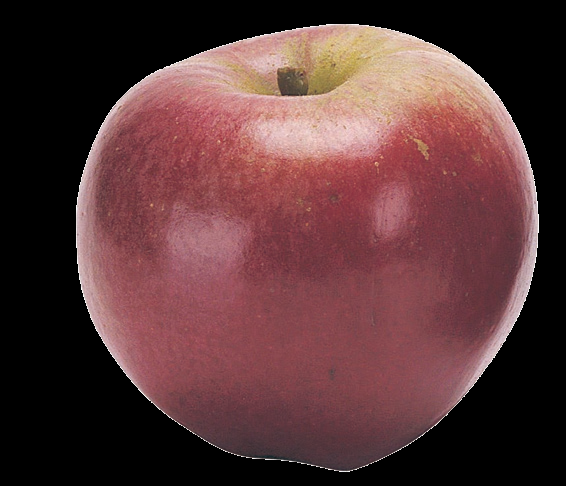 apple
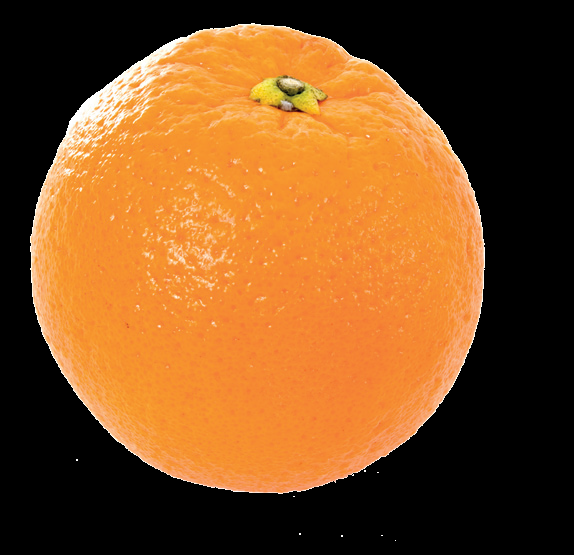 orange
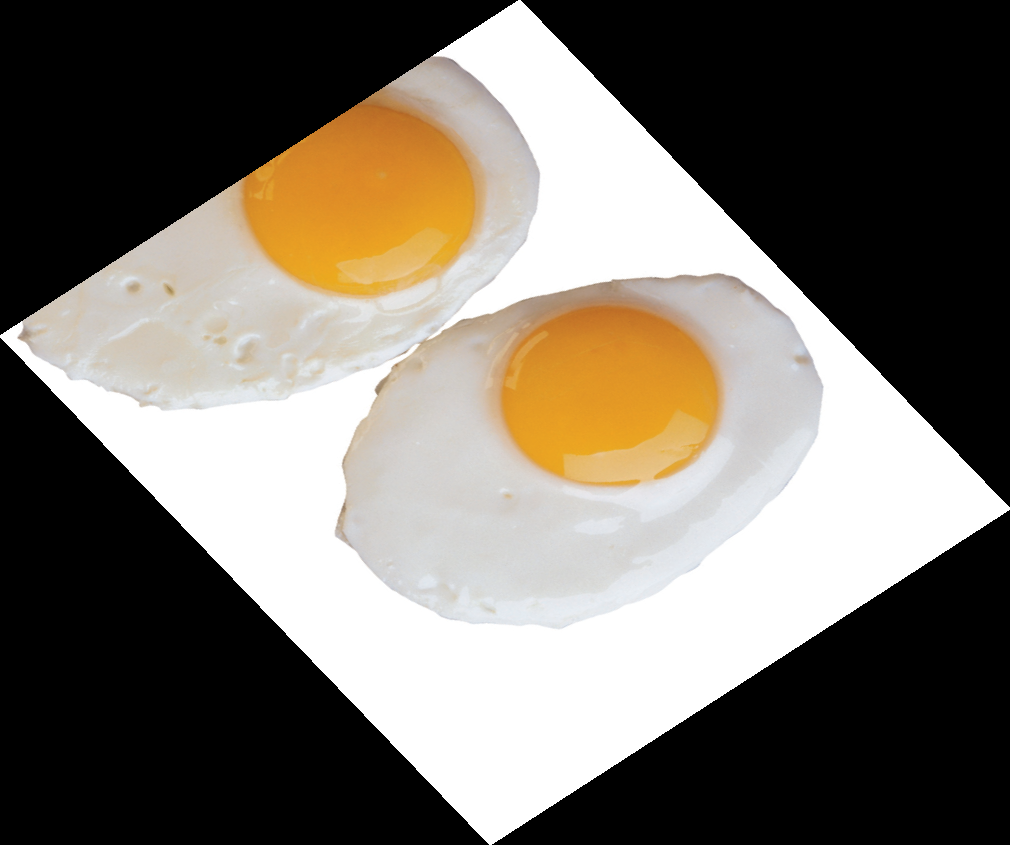 egg
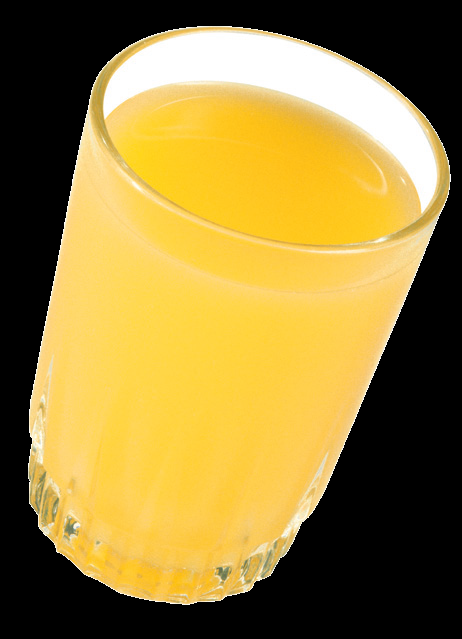 juice
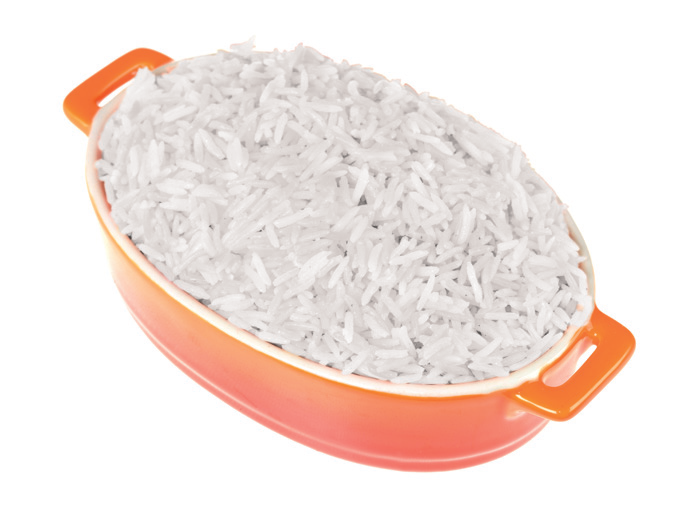 rice
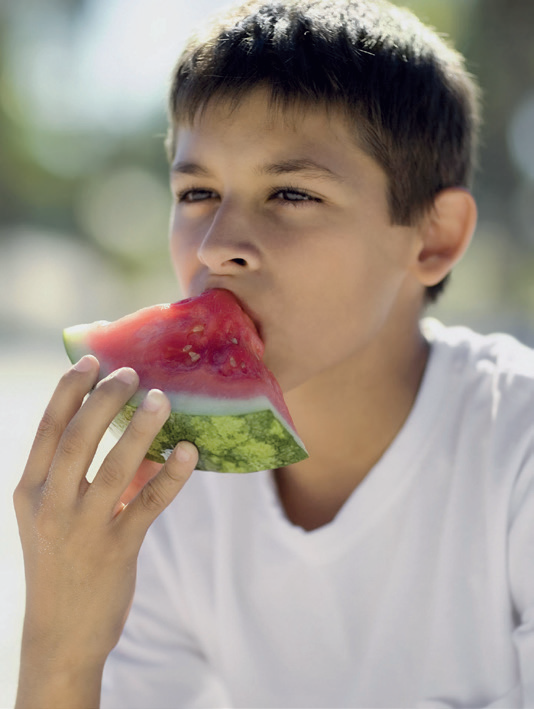 eat
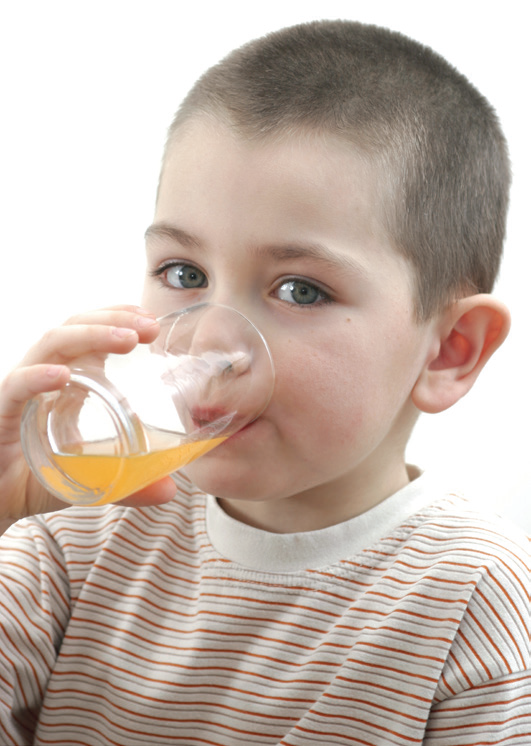 drink
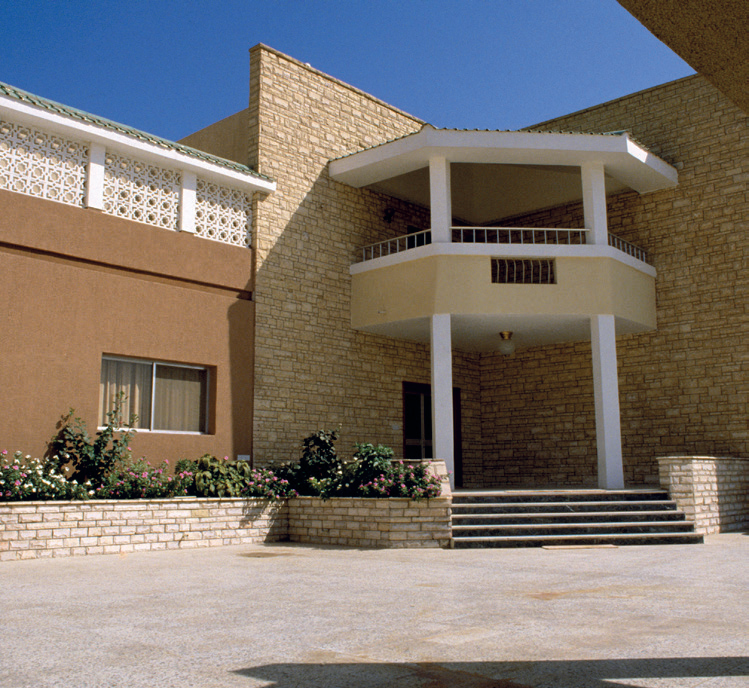 V v
villa
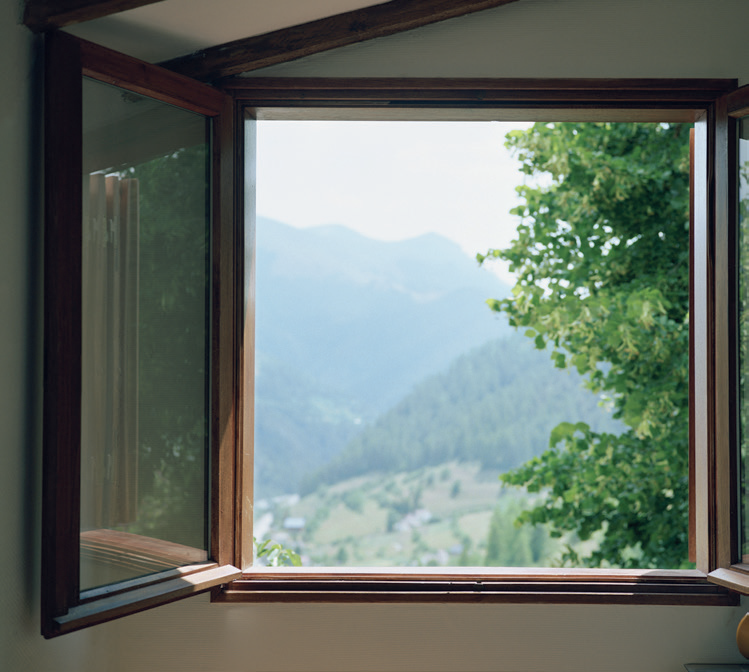 W w
window
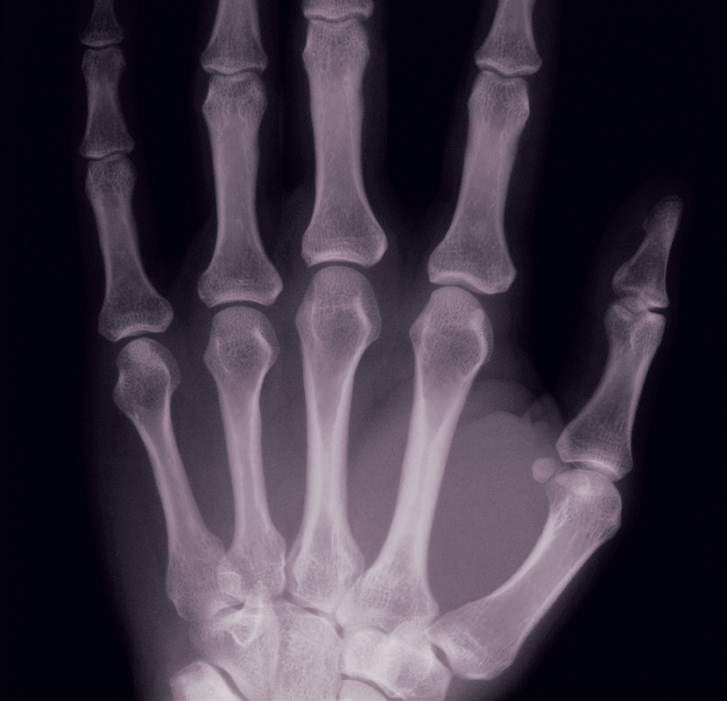 X x
x-ray
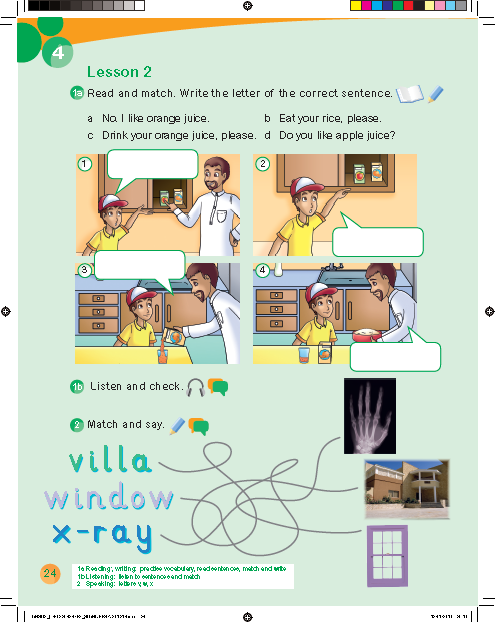 d
a
c
b
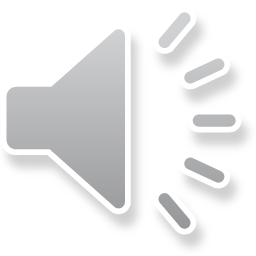 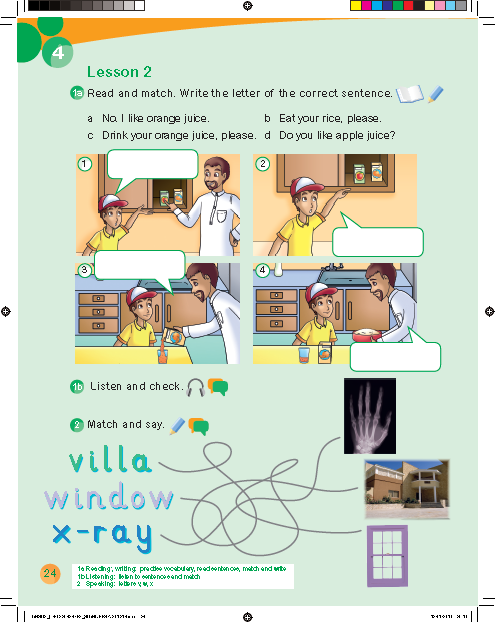 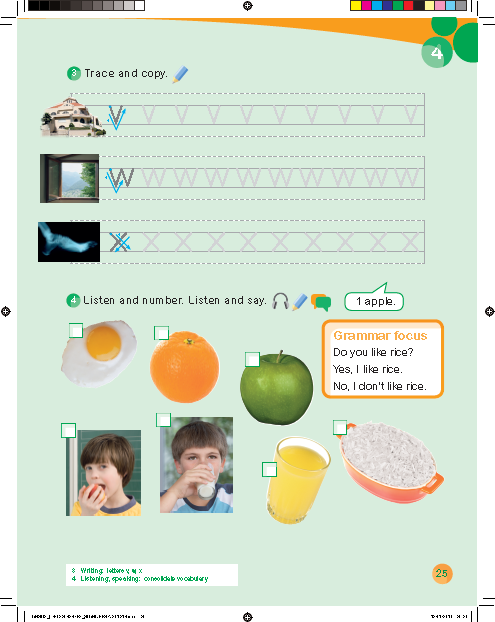 2
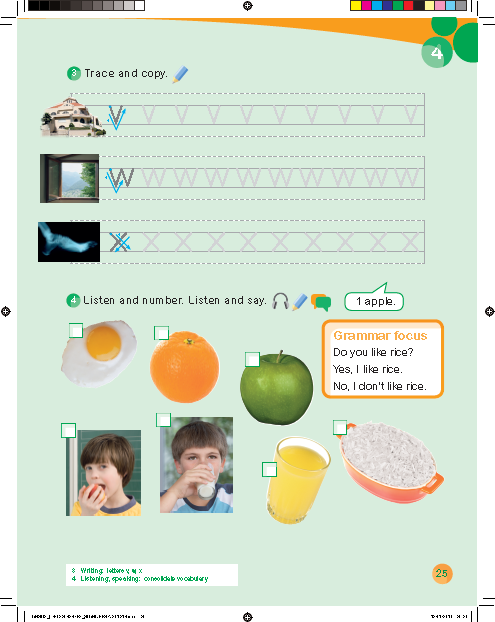 1
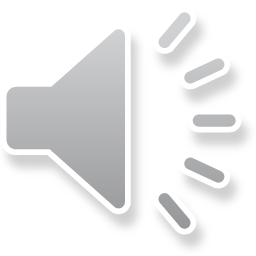 3
7
6
5
4
Work bookp. 70
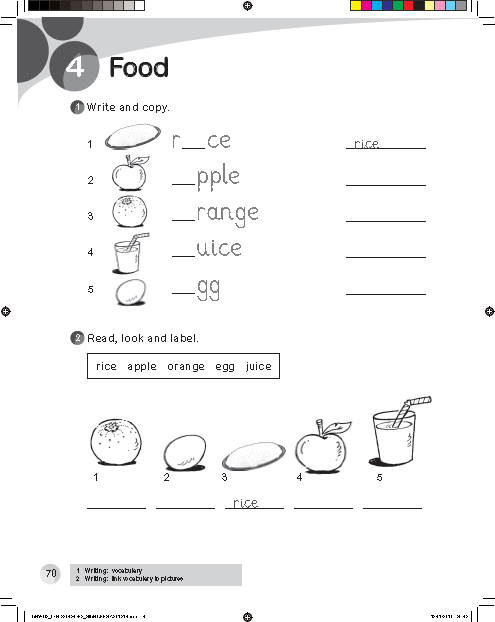 i
a
o
j
e
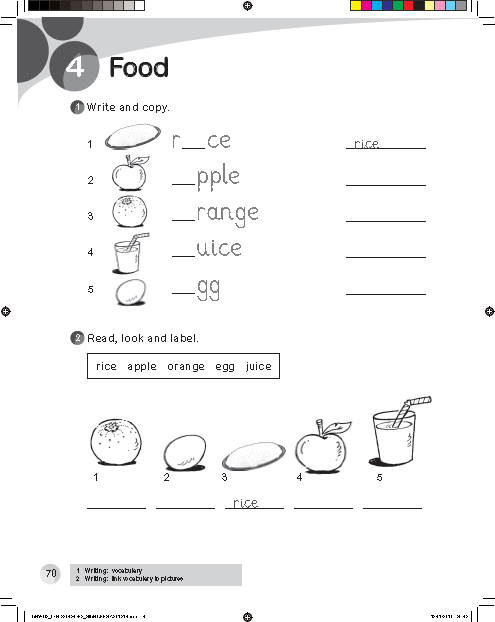 orange
egg
apple
juice
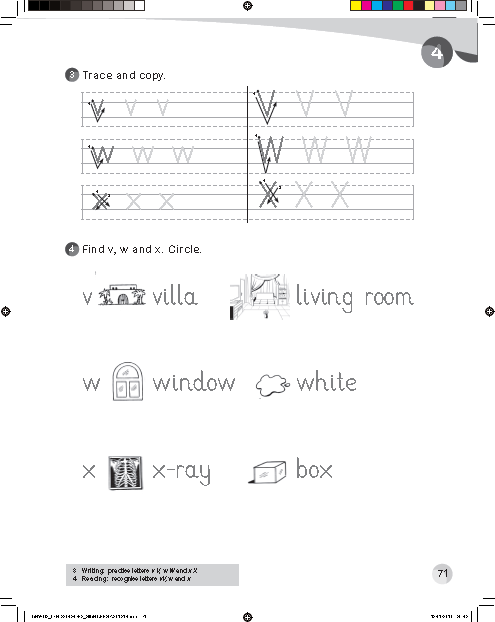 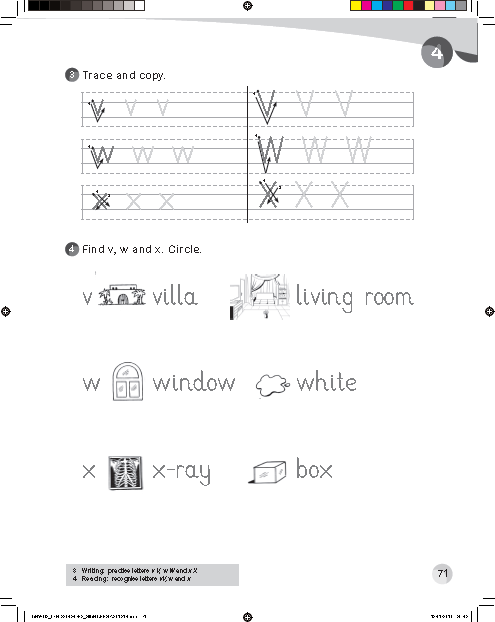 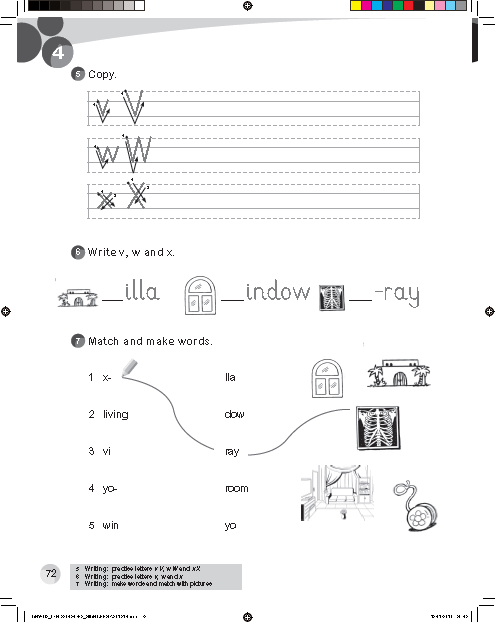 w
x
v
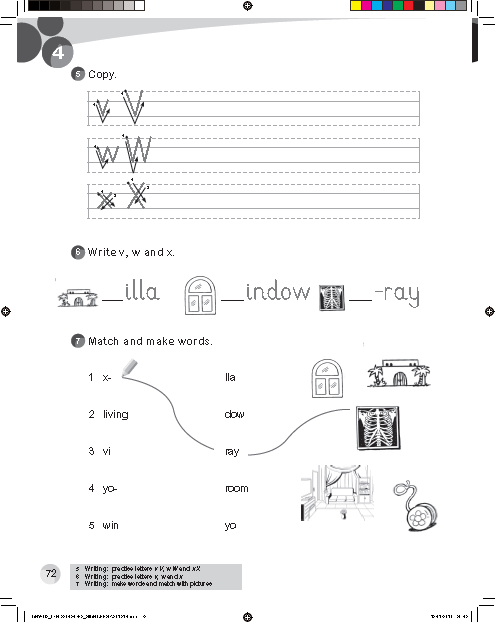